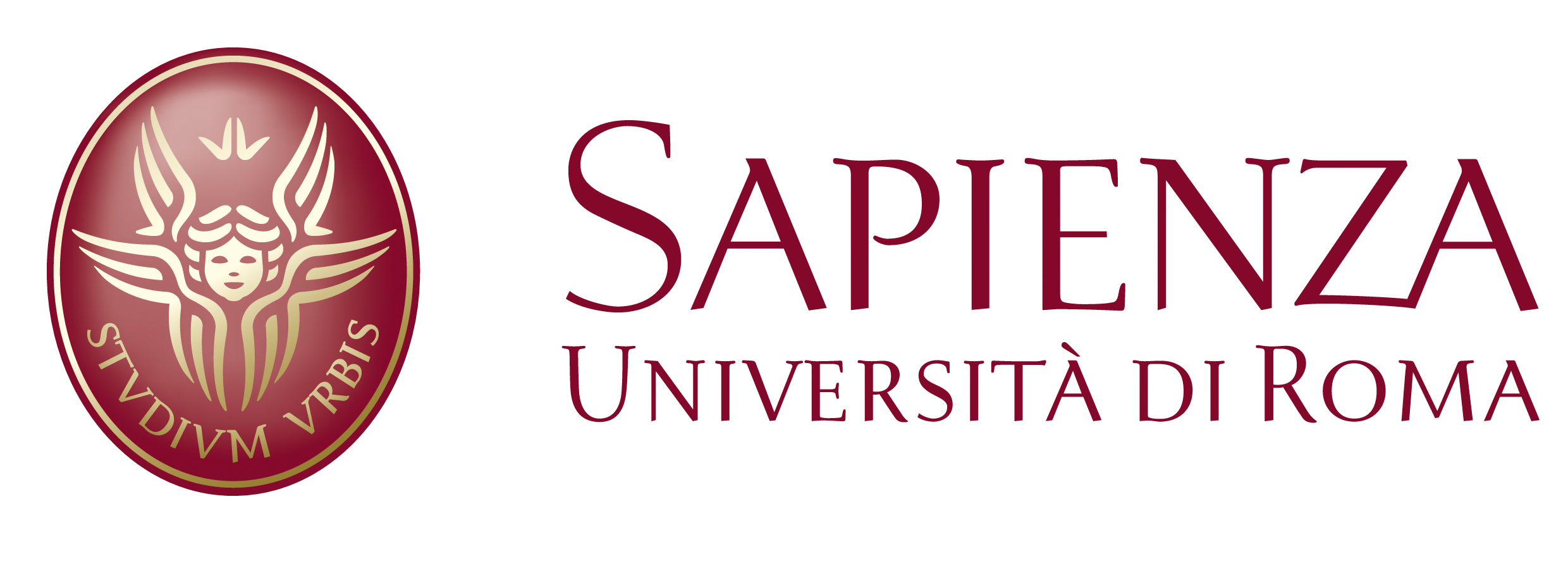 Scuola di specializzazione in Malattie dell’Apparato Digerente
                              Università degli studi di Roma “La Sapienza” 
				Policlinico Umberto I								

Direttore: Prof. D. Alvaro				Tutor:                   Prof.ssa C. Severi							                              Prof. S. Ginanni Corradini

						Specializzando:   Dott. A. Pintore
Caso Clinico:
                                      Epatite alcolica: wait & see or treat?
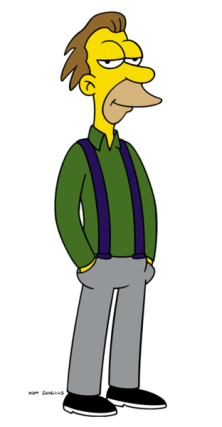 Caso: uomo di 45 anni, affetto da cirrosi epatica alcol-relata, che per malessere generale, ittero ed incremento di volume dell’addome si reca al PS del nostro policlinico.
IN DEA HA ESEGUITO:  
E.E.   	              Bilirubina tot/diretta:    12,58/7,65 mg/dl  
			AST e ALT:                        100 e 38 UI/L
			GGT	                            160 UI/L
			INR                                      1,96
			Creatinina  		0,56 mg/dl
	   		Hb 		               7,6 g/dl
			GB (N%)		10’300/mcL (74%)

  Rx Torace:                         Negativo
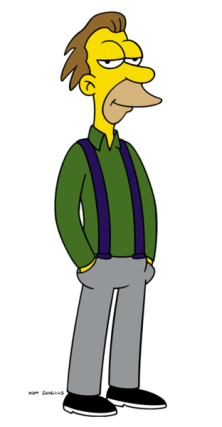 Anamnesi
Familiare:
Padre deceduto a 50 aa per IMA
Madre 80 aa in a.b.s.
Secondo di 2 germani; fratello di 44 aa in a.b.s.
1 figlia di 17 aa in abs 
Fisiologica: 
 3-4 UA al dì (fino a 6gg prima del ricovero)
Farmacologica:
negativa
Patologica Remota:
n.d.r.
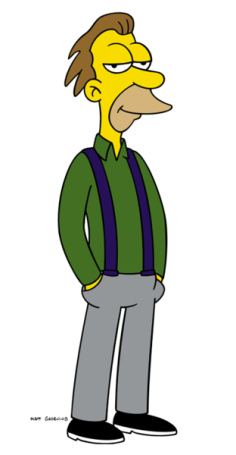 Esame Obiettivo ed E.E.
Neurologico: Vigile, lucido, orientato e collaborante, non flapping tremor

Addome: globoso; non dolente e/o dolorabile alla palpazione, Blumberg e Murphy negativi; ottusità mobile e declive; peristalsi presente e valida.

Torace: ndr

Edemi arti inferiori +++
Meld 24 e MeldNa 28
 
Child Pugh C -11
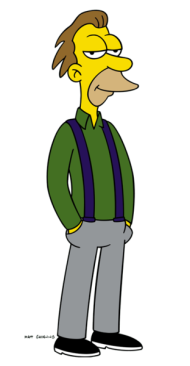 Diagnosi
Diagnosi differenziale tra:

Epatite alcolica 
Scompenso secondario ad infezione 
Scompenso secondario a sanguinamento gastro-intestinale
Tossicità da farmaci
Avanzamanto della cirrosi epatica
Il paziente:
AST/ALT ratio >1,5
Iperbilirubinemia
Leucocitosi neutrofila
INR 2,09
CONSULENZA ALCOLOGICA (Audit test): 20 UA/die fino a Gennaio 2016. Da Gennaio ‘16 fino a 6 gg prima del ricovero almeno 4-6 UA ai pasti
Alcohol Use Disorders Inventory Test
Consumo
Dipendenza
Problemi 
alcol-relati
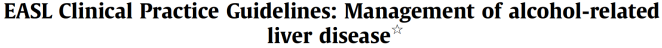 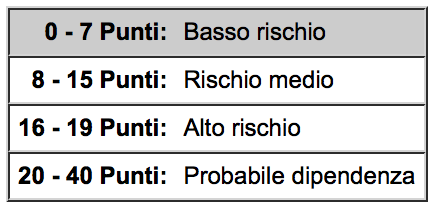 Definizione di Epatite Alcolica
Ittero ingravescente
Malessere
Febbre (anche in assenza di infezione in atto)
Malnutrizione, Calo ponderale 

AST/ALT >1.5-2
Leucocitosi neutrofila
Iperbilirubinemia (>50 mcM/L)

Nelle forme severe:

Prolungamento INR
Ipoalbuminemia
Piastrinopenia
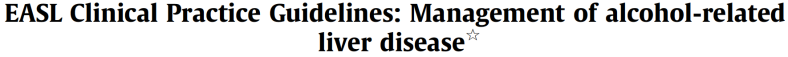 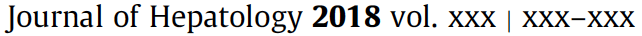 AH: Algoritmo di Diagnosi e Trattamento
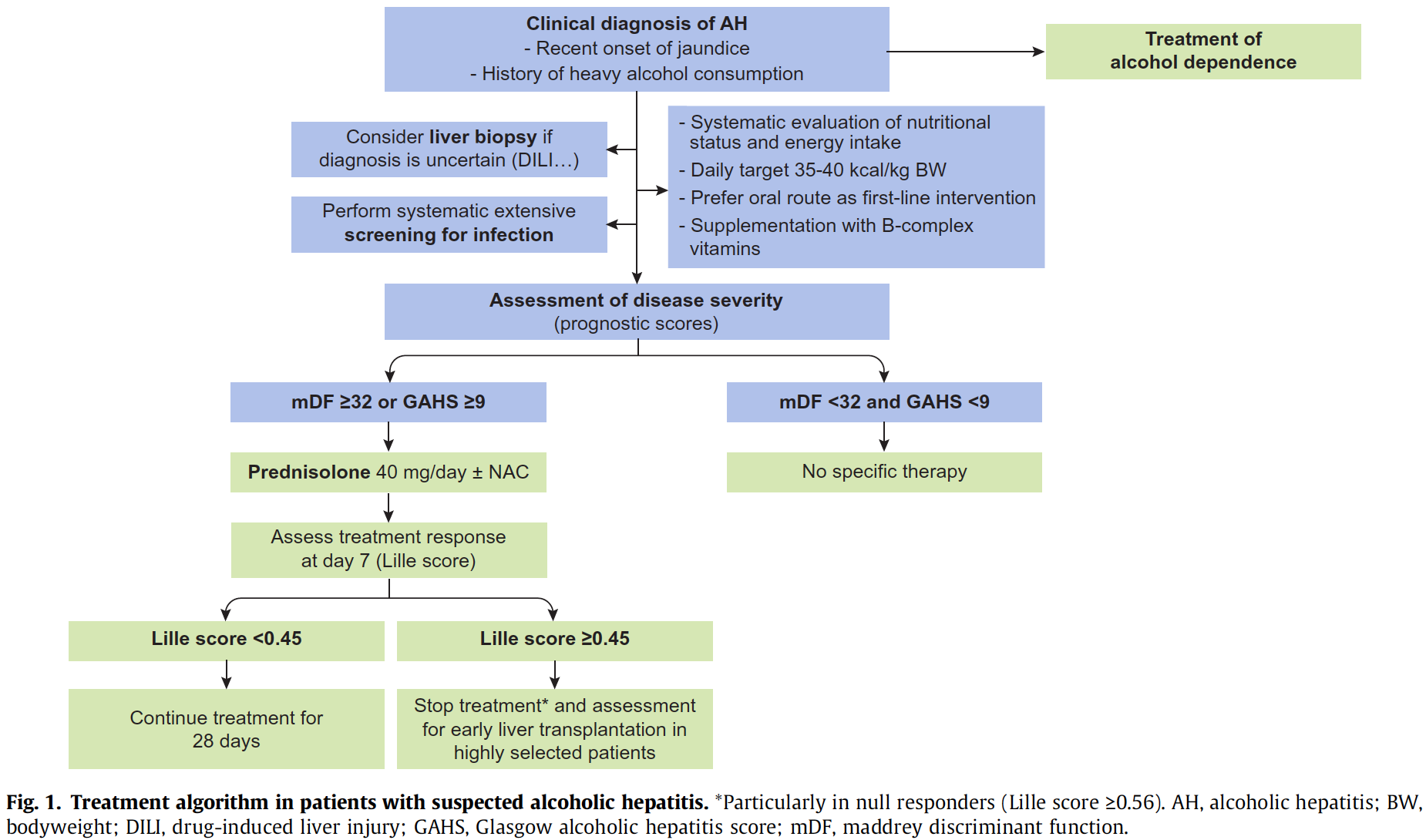 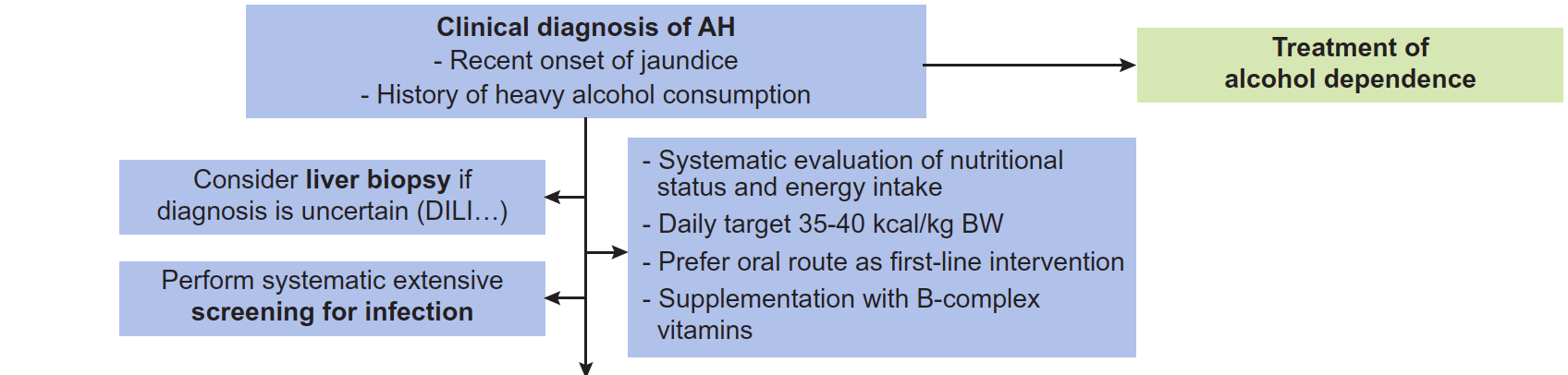 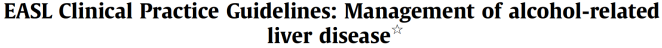 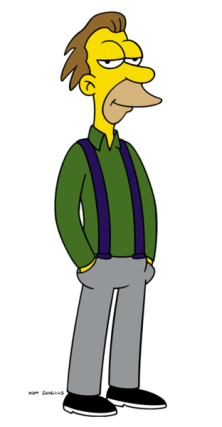 …il nostro paziente
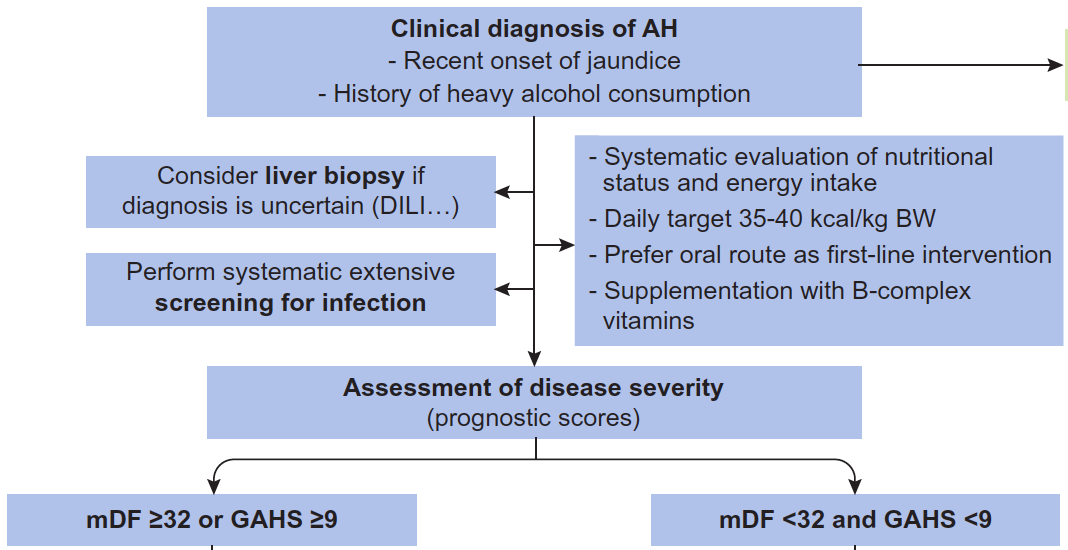 44
mDF: 4.6 * [(PT – PT di controllo) + Bilirubina totale]
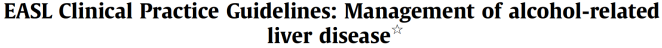 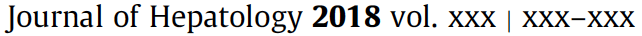 Paziente ad alto rischio prima…
Paziente ad alto rischio adesso…
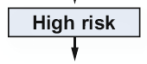 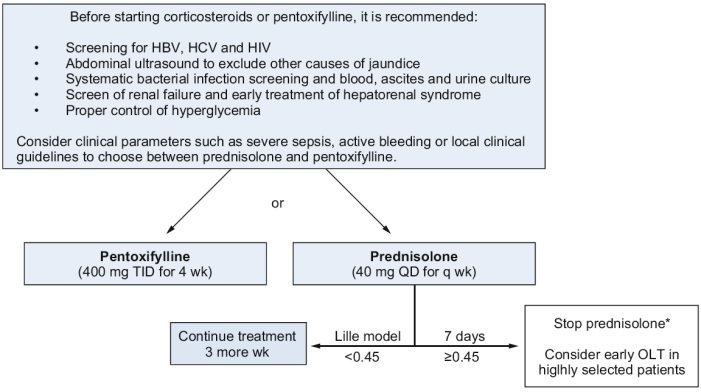 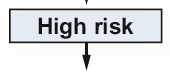 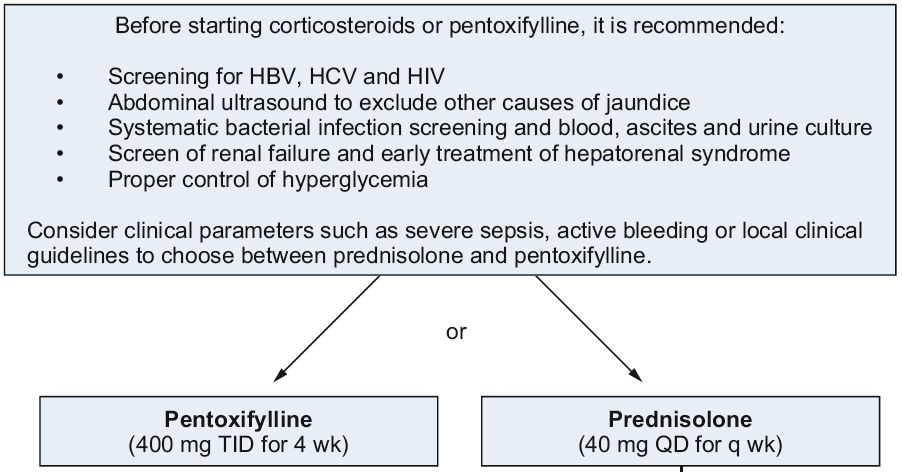 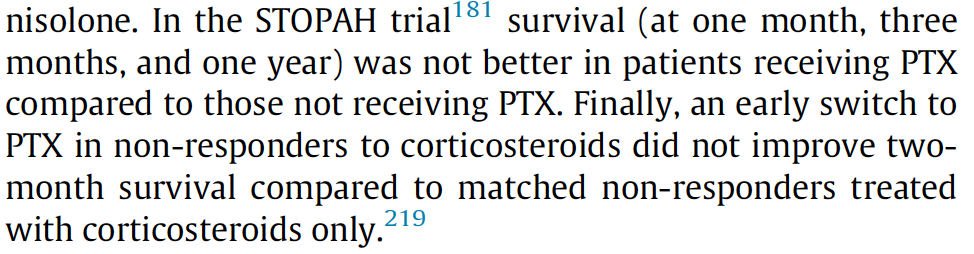 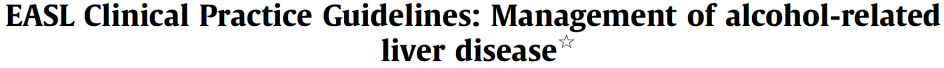 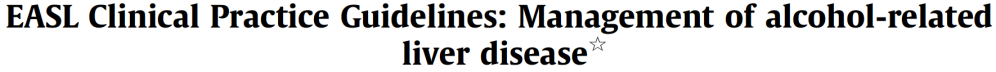 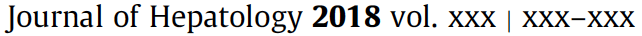 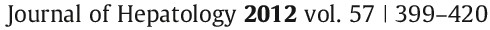 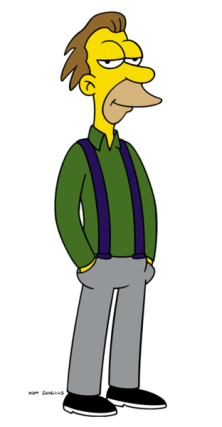 Prima di iniziare terapia medica: Screening infettivologico
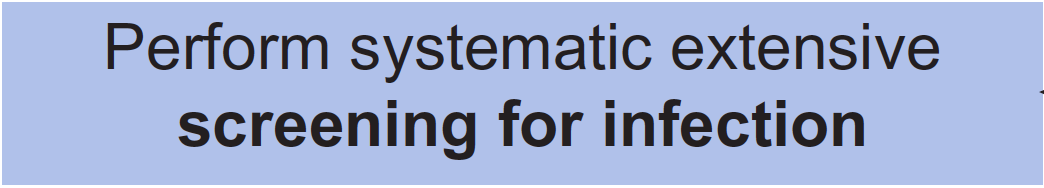 Rx-torace
Emocolture
Urinocolture
Paracentesi Diagnostica + esame colturale liquido ascitico
Negativo
Se presente infezione?
[Speaker Notes: Sposterei la slide dopo le 2 slide di letteratura (attuali 12 e 13)]
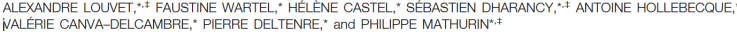 63/246 pazienti con SAH presentavo infezione all’ingresso in reparto 

Sottoposti a terapia antibiotica

Nel 43,1% dei casi il prednisolone è stato avviato dopo l'interruzione degli antibiotici

Nel 56,9% dei casi il prednisolone è stato avviato prima della fine di antibiotici; mediana di sovrapposizione tra corticosteroidi e antibiotici di 5 giorni.
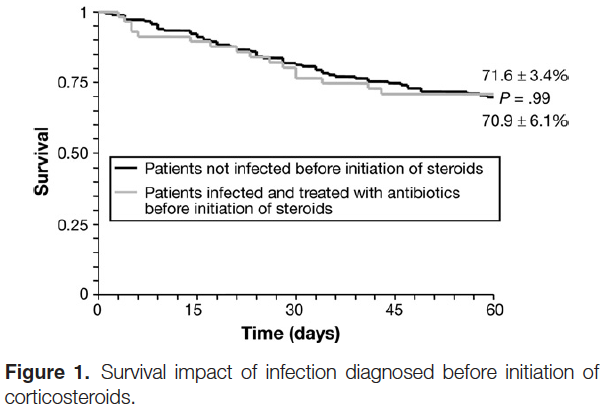 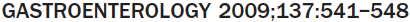 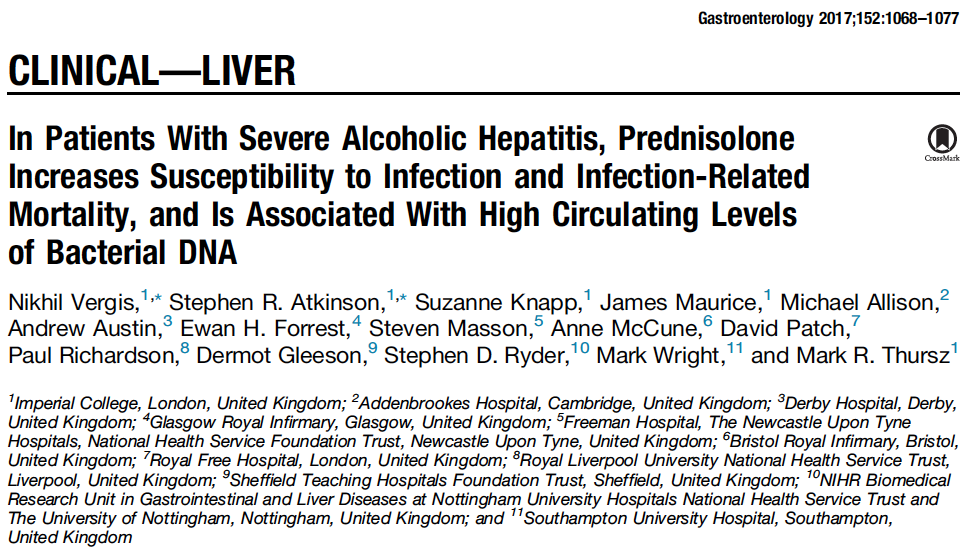 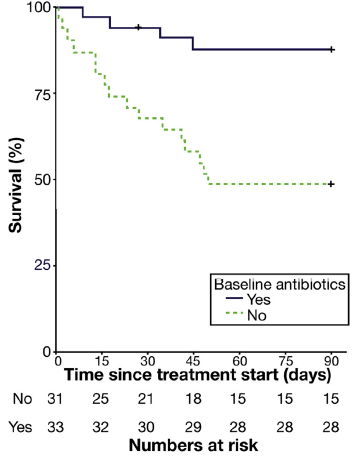 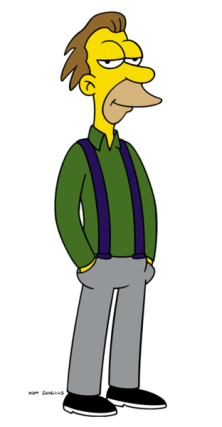 AH: paziente ad alto rischio
?
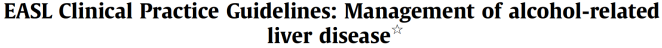 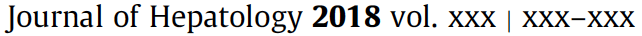 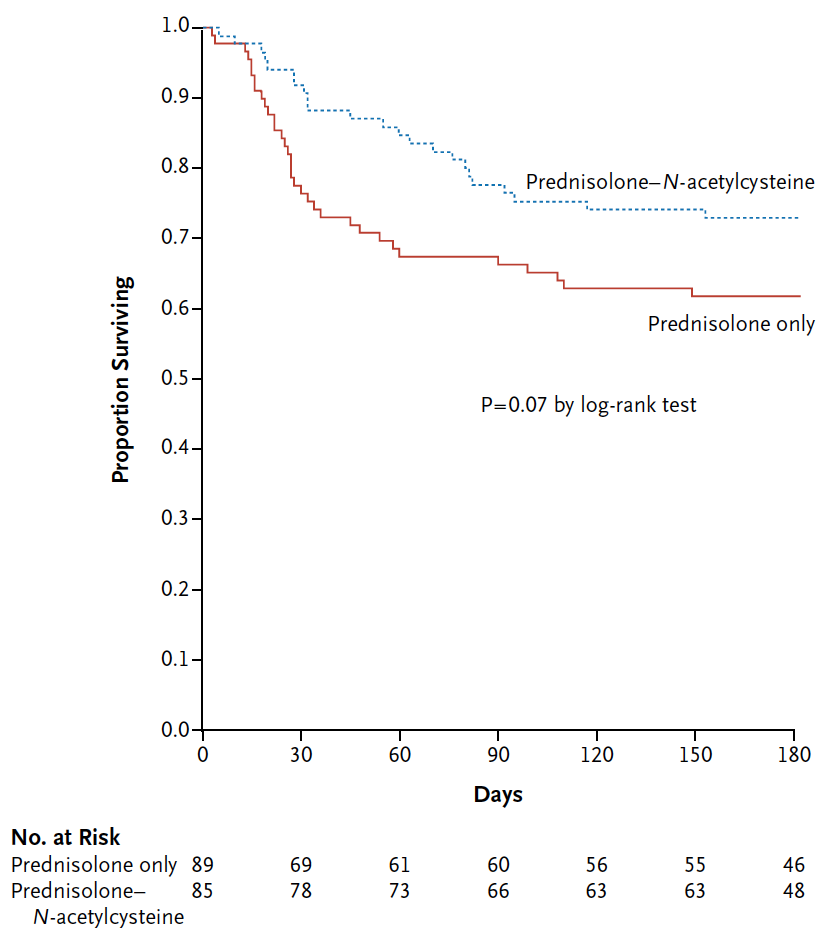 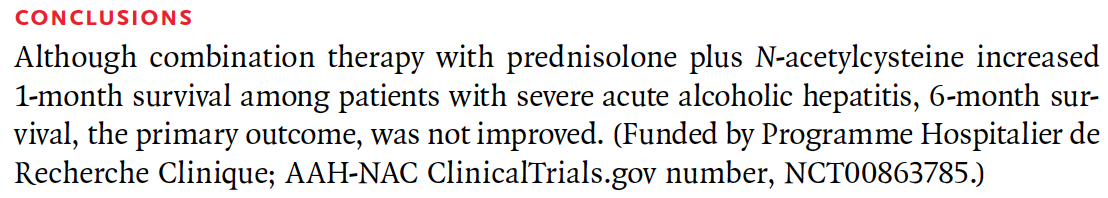 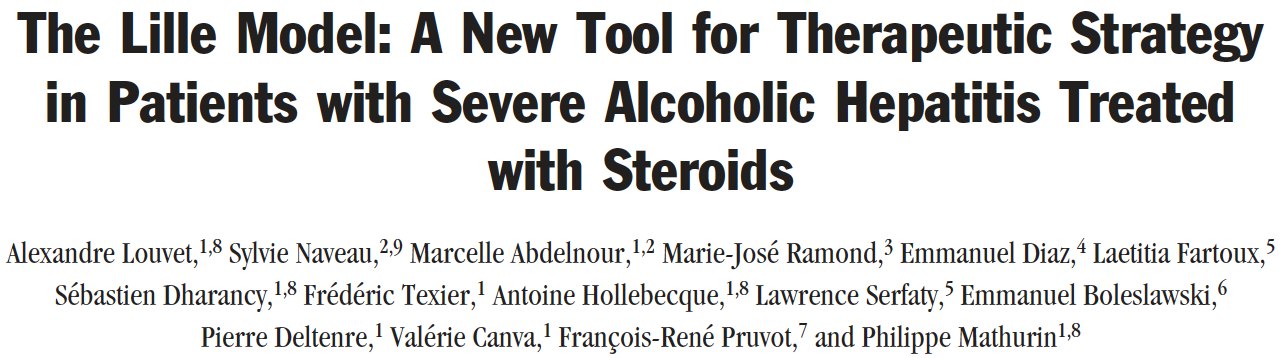 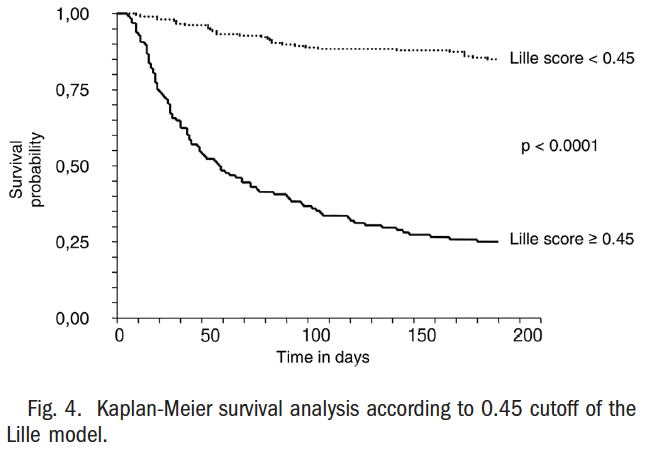 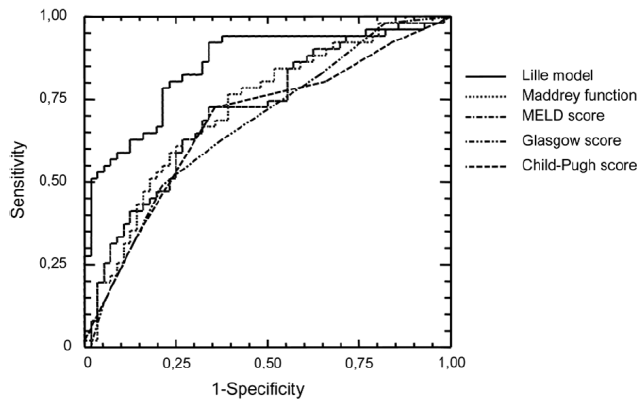 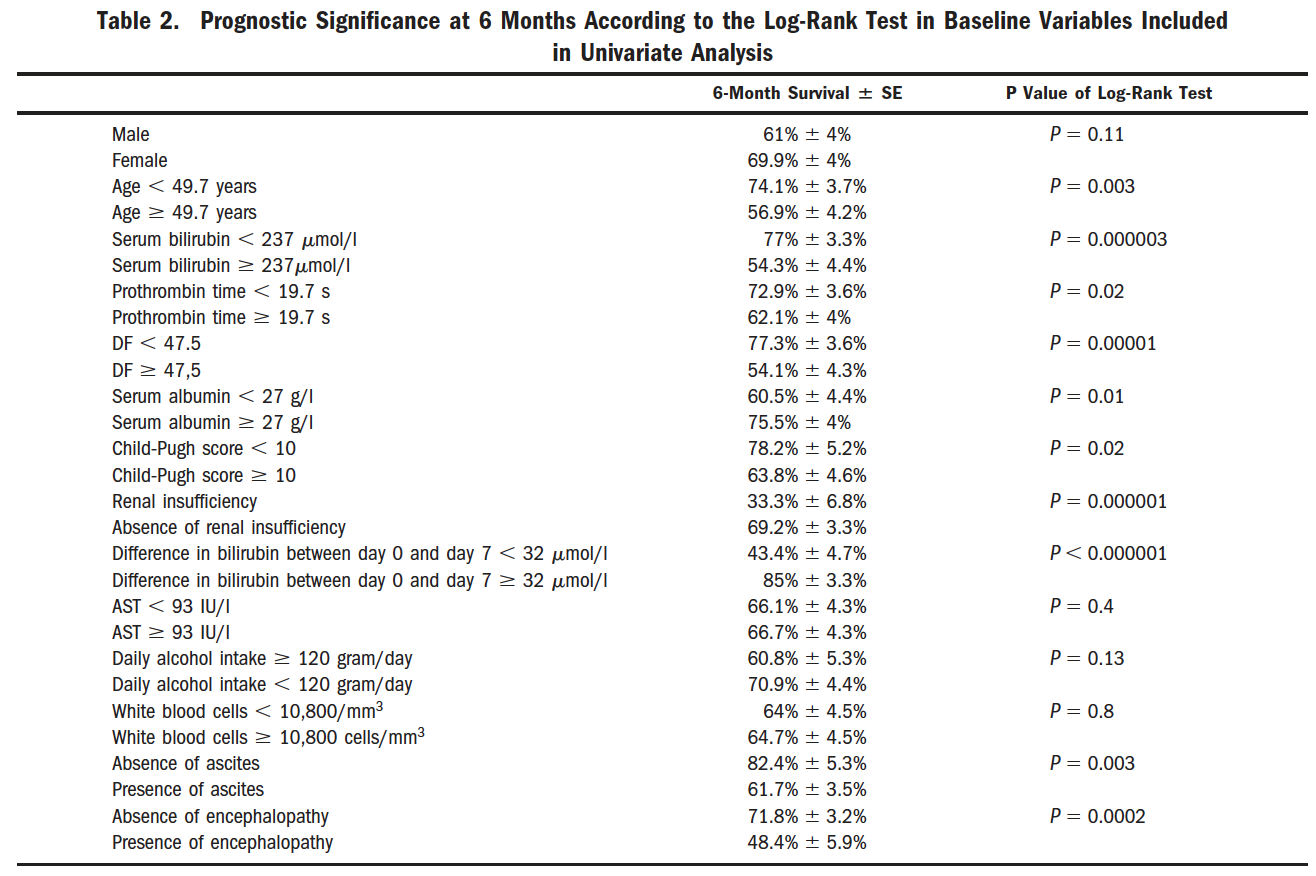 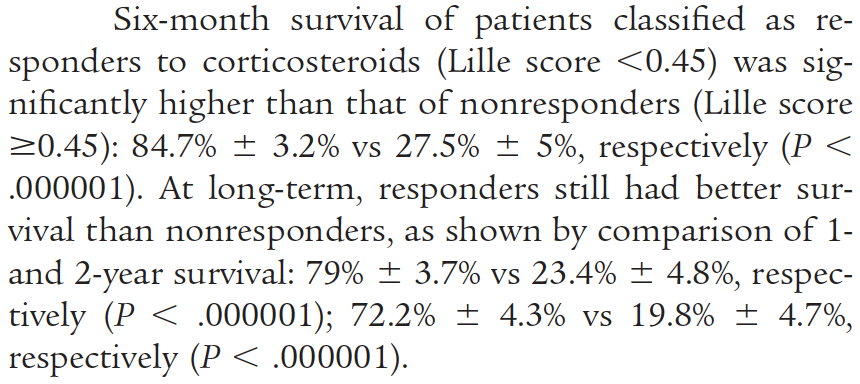 Lille Model Score = (exp(-R))/(1 + exp(-R))  R = 3.19 - (0.101 X age) + (0.147 X baseline albumin) + (0.0165 X change in bilirubin level) - (0.206 X creatinine) - (0.0065 X baseline)
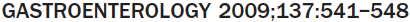 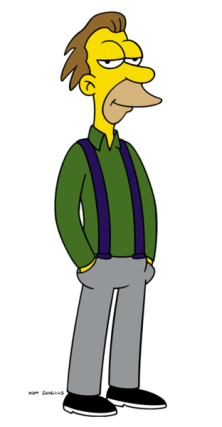 AH: paziente ad alto rischio
Lille score= 0.78
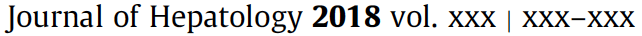 Scopo dello studio:


Valutare il tasso di sopravvivenza a 6 mesi tra pz con S.A.H. sottoposti a OLT e pz. con S.A.H. non OLT 

Tasso di recidiva assunzione di alcol nei pz. post-OLT

Burden di un early-OLT
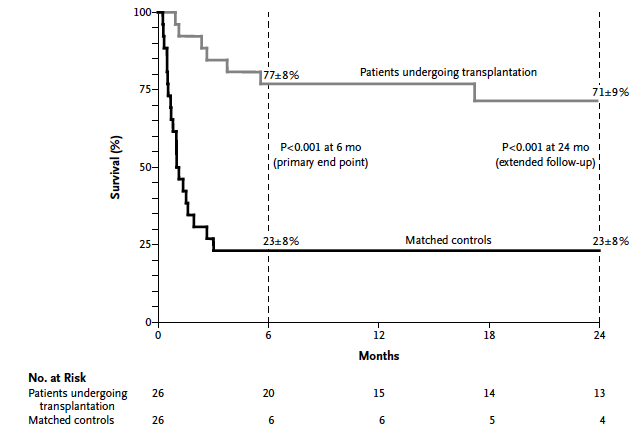 Criteri di inclusione:

Primo episodio di S.A.H.

Non risposta alla terapia medica

Stretto supporto familiare

Volontà ad aderire ad un programma di totale astinenza dall’alcol long-life

Assenza di gravi co-morbidità e/o disordini psichiatrici
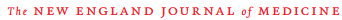 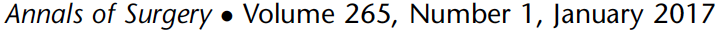 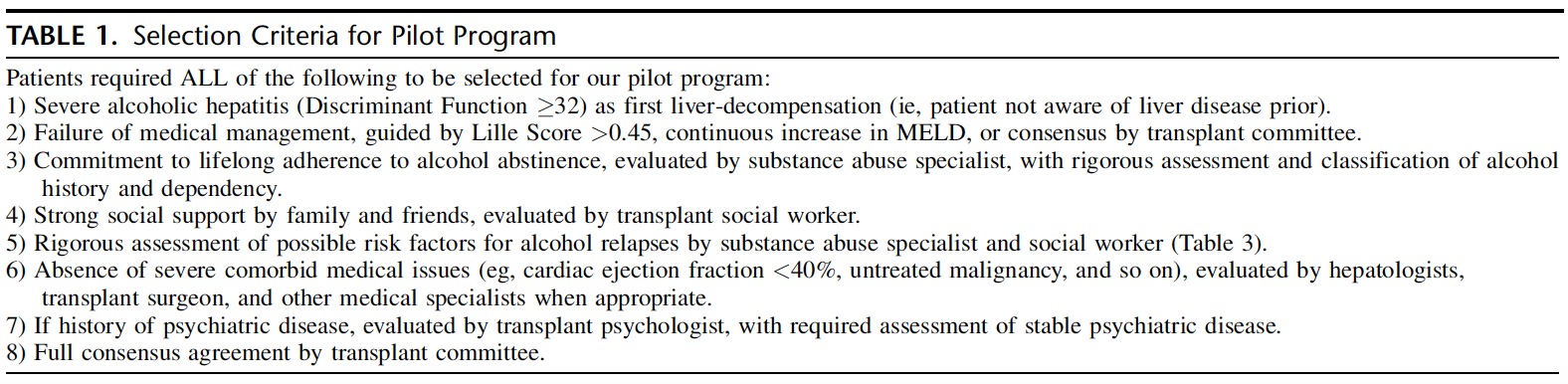 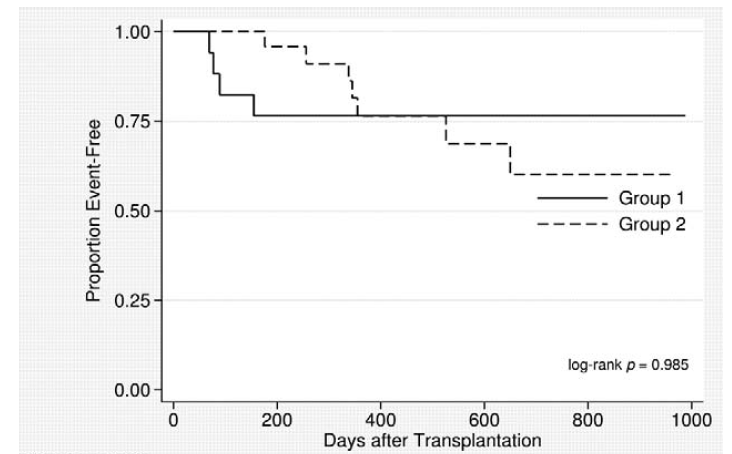 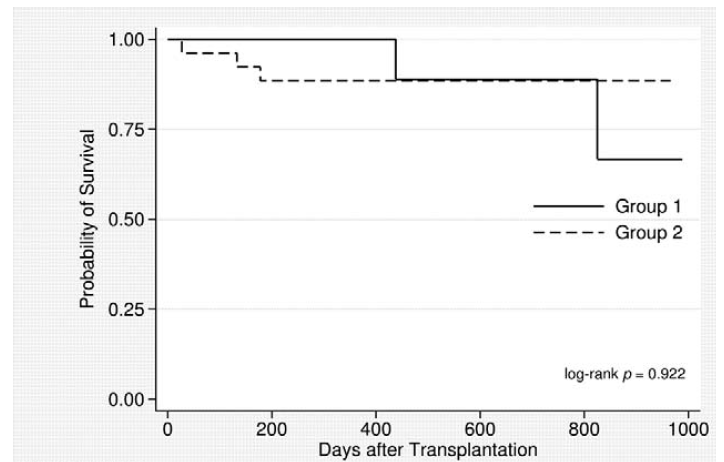 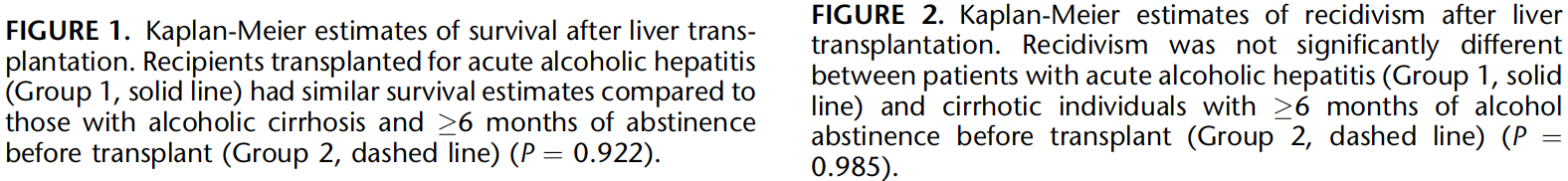 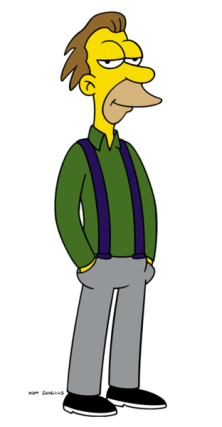 Valutazione trapiantologica ma…
Febbre ed aumento della PCR
Dispnea e peggioramento della SpO2
Leucocitosi neutrofila




HRTC torace B.A.L. positività per E. Coli e P. Aeruginosa

Urinocoltura positività per K. Pneumoniae
2°Screening Infettivologico
Ruolo dello steroide?
1103 pz. con Epatite alcolica severa

Prednisolone 40mg/die

Pentossifillina 400mg x3/die

Prednisolone 40mg/die + Pentossifillina 400mg x3/die

Placebo

End point primario: mortalità a 28gg
End point secondario: mortalità o OLT a 90gg e 1 anno
Pentossifillina non migliora outcome nei pz. con epatite alcolica.

 Il prednisolone può avere effetti benefici sulla mortalità a breve termine, senza alcun miglioramento dei risultati a 90 gg o 1 anno.

Un’elevata proporzione di pz. che ha ricevuto prednisolone ha sviluppato un’infezione dopo il trattamento rispetto ai pz. che non hanno ricevuto prednisolone (13% vs 7%)

Infezioni severe erano più frequenti nei pz. trattati con prednisolone

la mortalità attribuibile all'infezione era simile tra i gruppi, indipendentemente dal fatto che sia stato somministrato prednisolone.
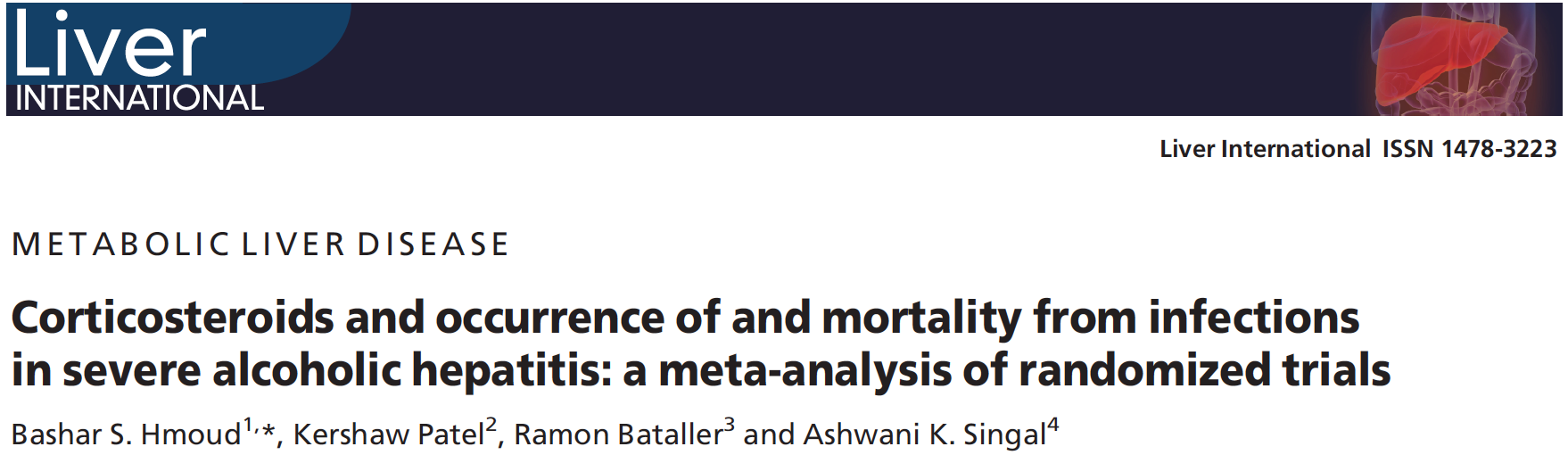 1062 pz con SAH (528 trattati con terapia steroidea) senza infezioni al baseline da 12 studi RCT
eventi infettivi in 213 pz (113 trattati con terapia steroidea) senza differenza comparando il gruppo con e senza steroide (OR: 0.98; CI: 0.49–1.94).
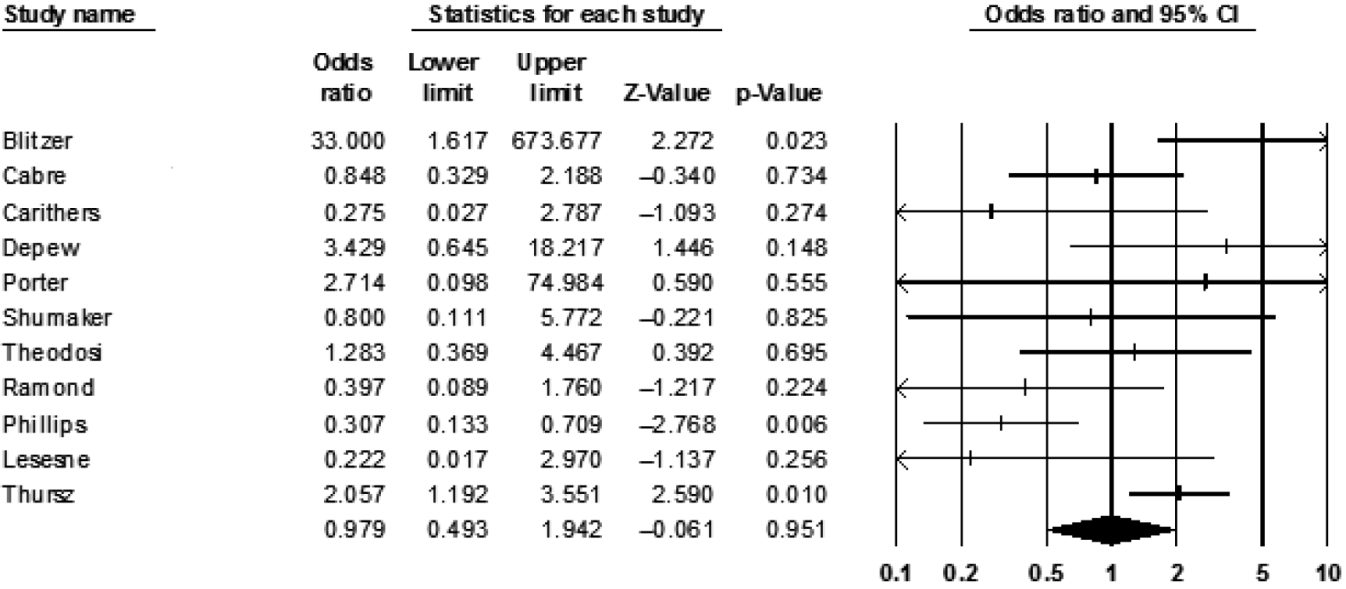 I corticosteroidi non aumentano la frequenza o la mortalità da infezioni batteriche in pazienti con epatite alcolica grave. Ulteriori studi 
sono necessari per sviluppare strategie di riduzione del rischio di infezione fungine.
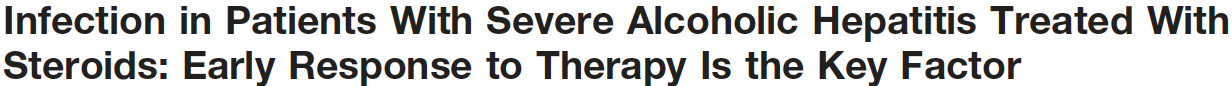 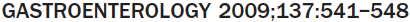 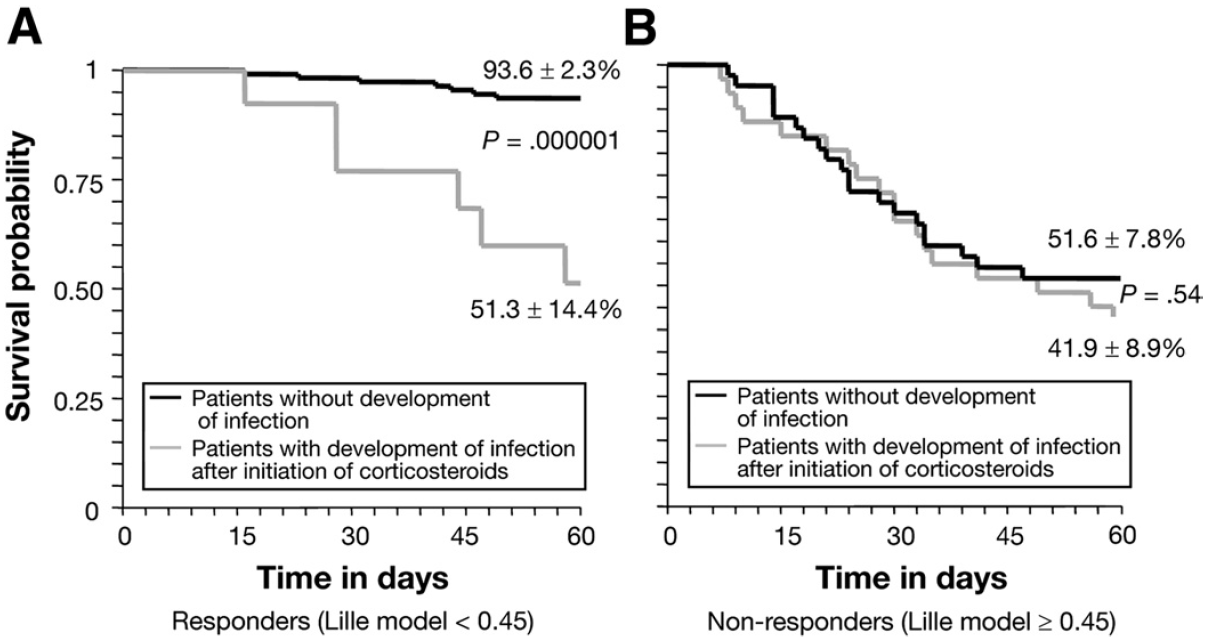 57/246 pazienti hanno sviluppato un’infezione dopo trattamento steroideo
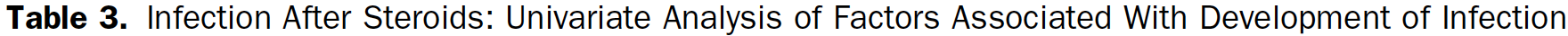 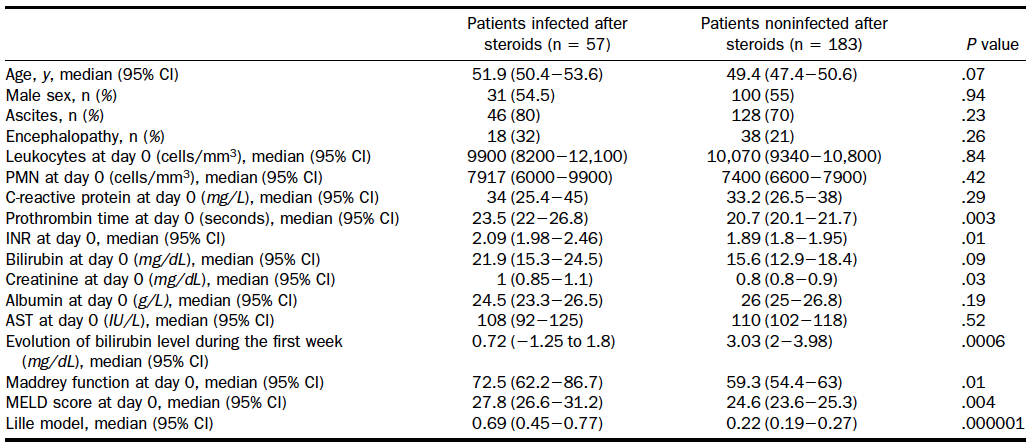 L'AH grave è associata ad un alto rischio di infezione. Lo screening delle infezioni è necessario ma non dovrebbe controindicare gli steroidi. In termini di meccanismi, è la non risposta alla terapia steroidea il fattore chiave nello sviluppo dell'infezione e della previsione di sopravvivenza.
Lille score unica variabile a mantenere significatività statistica
all’analisi multivariata
Infezioni all’ingresso     Vs 			Infezioni durante il ricovero
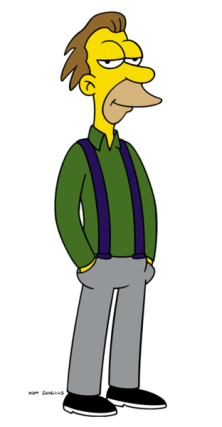 Valutazione trapiantologica
Screening Infettivologico
Polmonite da E. Coli e P. Aeruginosa

I.V.U. da K. Pneumoniae
x
Terapia 
Antibiotica
x
Listing per OLT
Opzioni terapeutiche future
Modificazioni del microbiota	
Pre/probioticici e terapia antibiotica
Fecal microbiota transplantation (FMT)	
Blocco di LPS e dei suoi pathways, 
Immunomodulazione
Chemochine, inibizione di CCL20, IL-8 e IL-17 	
Recombinant IL-22, recombinant human IL-10	
Inibizione Osteopontina	
Modulazione TNF-alfa 	
Aumento di ADAMTS 13  Ini
Inibizione dell'attivazione dell'inflammasoma e dell'attivazione del complemento
Altro
Rigenerazione epatica
Granulocyte colony stimulating factor (G-CSF)			
Supporto epatico extracorporeo 	
Granulocitoferesi
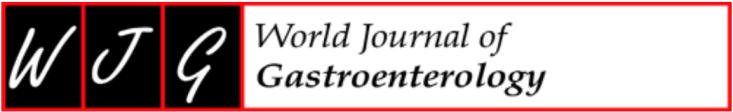 New treatment options for alcoholic hepatitis
World J Gastroenterol. 2016 Apr 21; 22(15): 3892–3906.
GRAZIE
27
28
29
30
31
32
33
34